Fig. 3 Effects of nisoldipine on action potential in preparations of adult and old atria. (A) Representative ...
Cardiovasc Res, Volume 54, Issue 2, May 2002, Pages 462–469, https://doi.org/10.1016/S0008-6363(02)00271-7
The content of this slide may be subject to copyright: please see the slide notes for details.
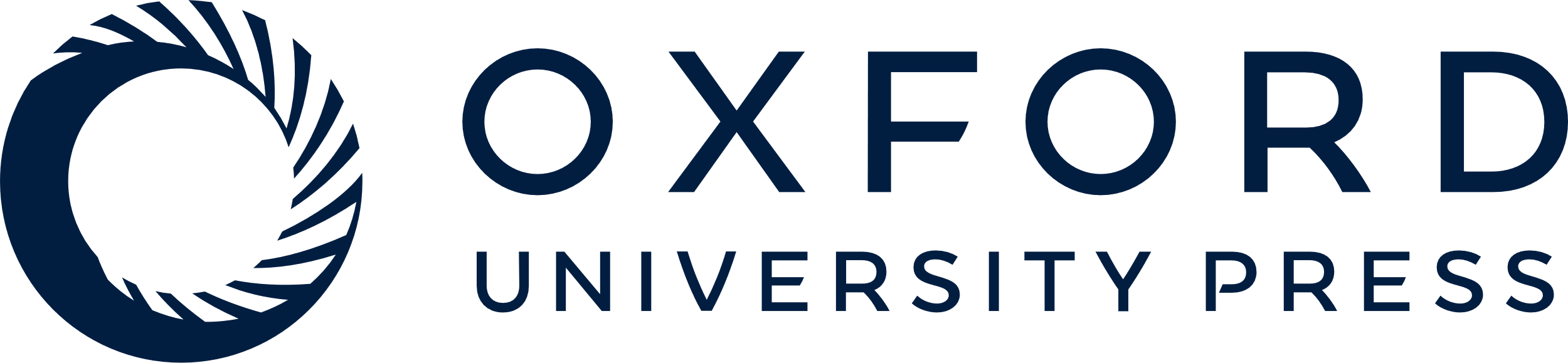 [Speaker Notes: Fig. 3 Effects of nisoldipine on action potential in preparations of adult and old atria. (A) Representative experiments illustrating the effects of 10−5 mol/l nisoldipine at a cycle length of 2000 ms (C=control). (B) Concentration-dependent effects of nisoldipine on plateau potential (upper panel) and APD90 (lower panel) at a cycle length of 2000 ms. *P<0.05 versus respective control. +P<0.05 versus adult at the same nisoldipine concentration. (C) Rate-dependent effects of nisoldipine (10−5 mol/l) on APD90 in adult (upper panel) and old (lower panel) atrial endocardium. *P<0.05 versus control at the same cycle length. In B and C, n=14 for adult and n=10 for old.


Unless provided in the caption above, the following copyright applies to the content of this slide: Copyright © 2002, European Society of Cardiology]